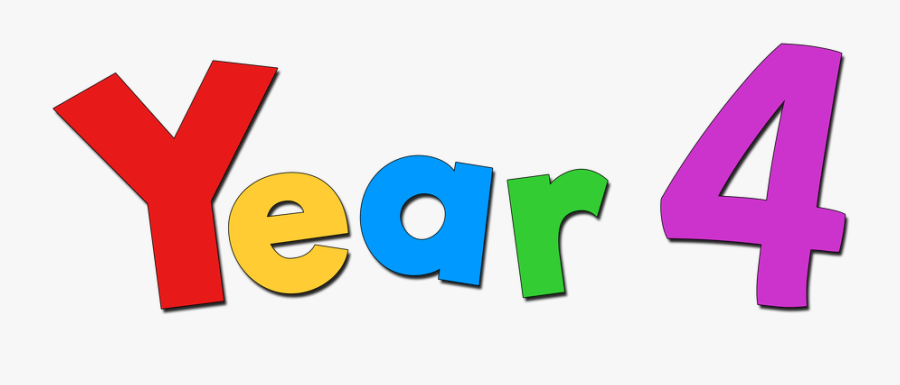 Maths: 
As mathematicians we will: 
Recognise the value of each digit in a four digit number;
Round numbers to the closest 10. 100 or 1000;
Estimate;
Count in multiplies of 6, 7, 25 and 100.
English writing texts:
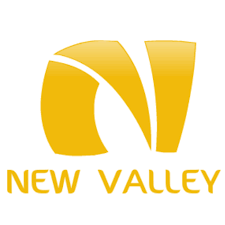 Mrs Pickard | Mr Martin
| Mrs Wheeler
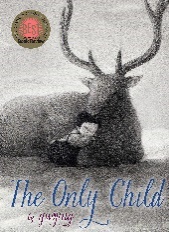 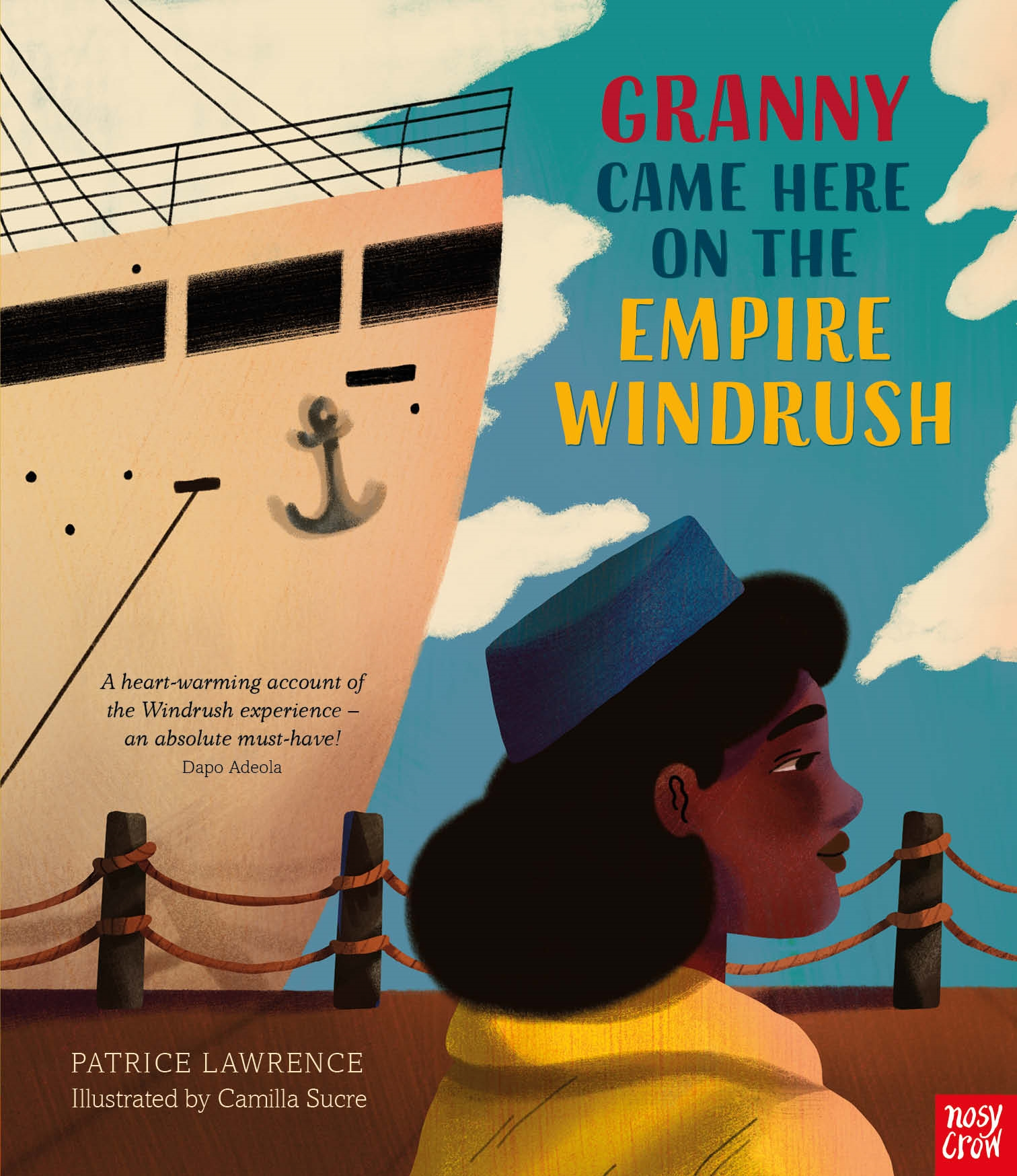 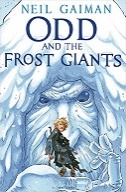 History / Geography: 
As historians we will be: 
researching the Roman Army;
demonstrating how the Roman Empire grew;
explaining what Britain looked like before and after the Roman invasion and considering any benefits.
As geographers we will be:
locating continents and countries;
comparing countries across the hemispheres;
researching the effects of global warming.
Science: 
As scientists we will be:
using classification keys to group, identify and name living things in our local environment;
observing how our environment may change and discuss the effects this has on living things;
interpreting and constructing food chains;
identifying teeth and explaining their function;
explaining the basic function of the human digestive system.
Reading:
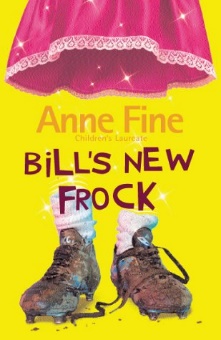 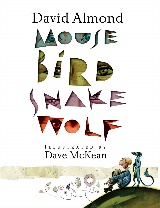 Music:
In music we will be:
exploring classical music through BBC Ten Piece and describing music using musical vocabulary.
Spanish
In Spanish we will be learning:
Colours;
Body parts.
Outdoor learning: 
Every  week we will be taking part in ‘Woodland Wednesday’ activities.
Children will need sensible shoes to change into (e.g. walking boots or wellies), and appropriate clothing for the weather.
PE: 
In PE we will be: 
practising our cricket skills, including aiming, throwing and catching;
attacking and defending in football.
Children should come to school wearing a New Valley PE kit on Monday and Friday.
Art:
In art we will be learning: how to print to create a mosaic.
Computing
In Computing we will:
understand how to stay safe whilst online.
RE:
In RE, we will be learning about the origins of Judaism and explain the key beliefs.